Figure 3 Unrooted NJ tree of the 10 Quercus glauca populations drawn using (a) Nei's D (Tamura and Nei 1983) and (b) ...
J Hered, Volume 97, Issue 3, May/June 2006, Pages 261–269, https://doi.org/10.1093/jhered/esj030
The content of this slide may be subject to copyright: please see the slide notes for details.
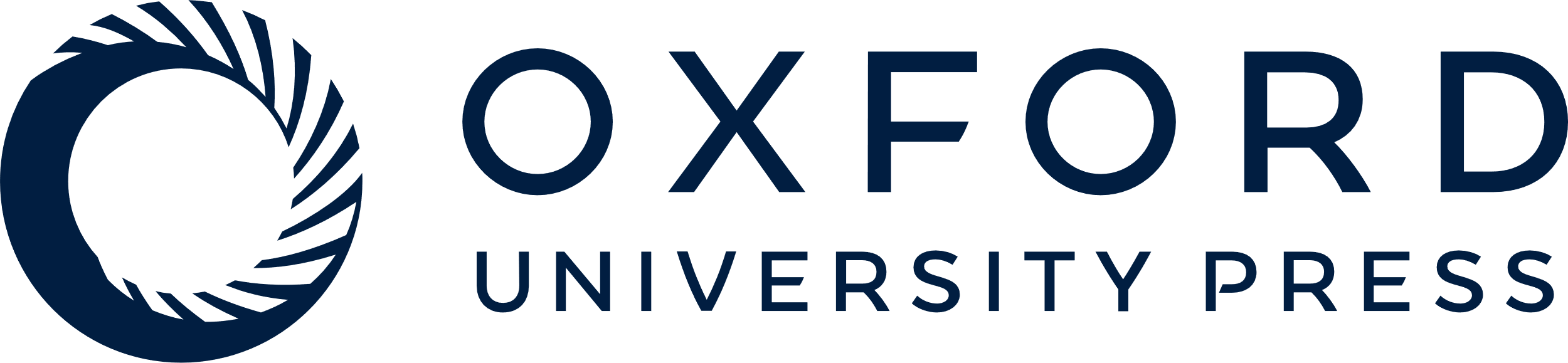 [Speaker Notes: Figure 3 Unrooted NJ tree of the 10 Quercus glauca populations drawn using (a) Nei's D (Tamura and Nei 1983) and (b) Goldstein's Dmμ (Goldstein et al. 1995) by NJ methods. The numbers in the figures are percentage values over 2,000 bootstrap replicates. Only bootstrap values over 50% are presented.


Unless provided in the caption above, the following copyright applies to the content of this slide: © The American Genetic Association. 2006. All rights reserved. For permissions, please email: journals.permissions@oxfordjournals.org.]